Реализация социального проекта «Делай с нами, делай, как мы, делай лучше нас!»
Автор и руководитель проекта 
Рыжикова Татьяна Владимировна
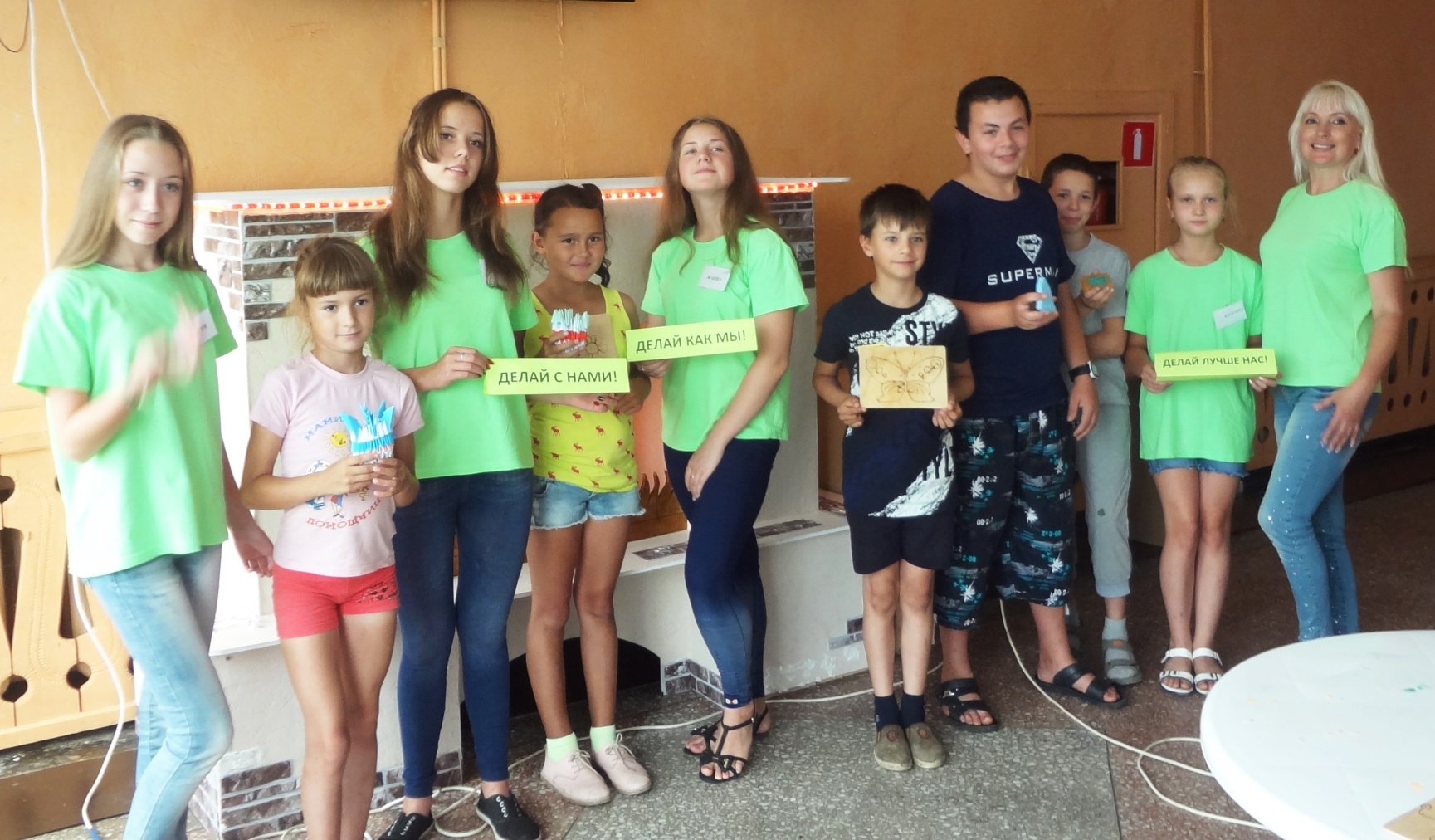 Социальный проект«Делай с нами!» в селе Нижние Халбы
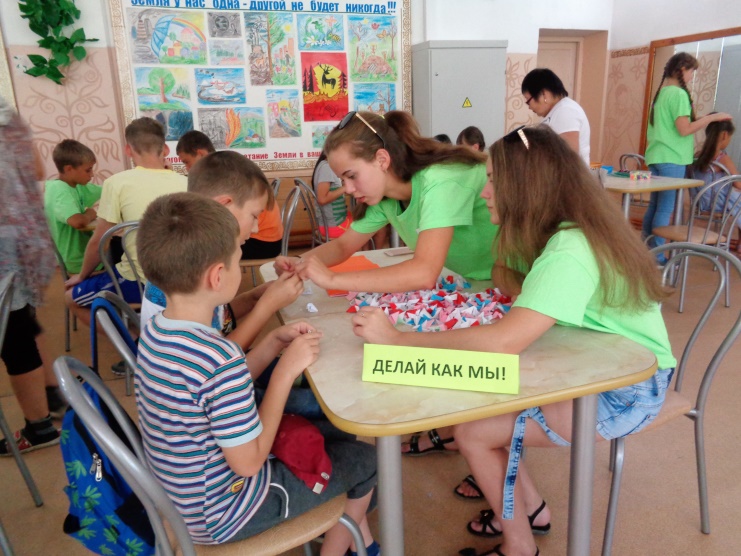 Каждый выбрал дело по душе
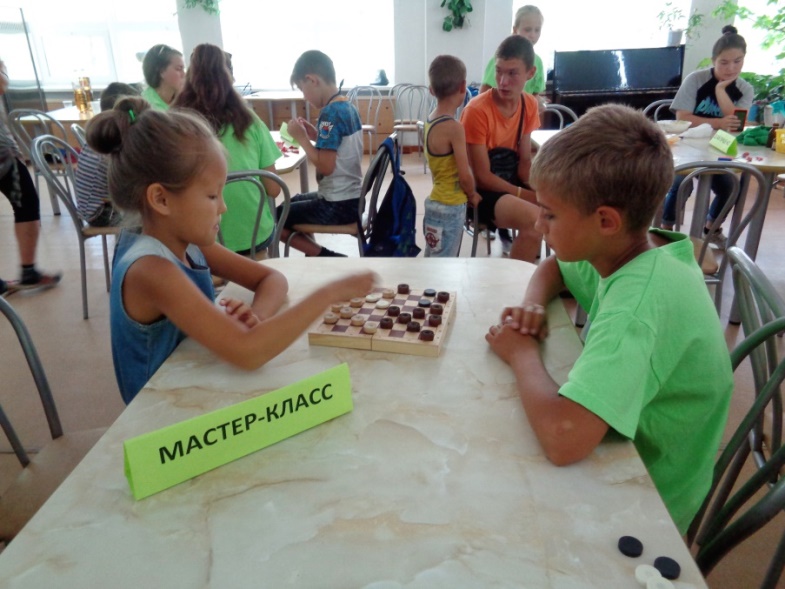 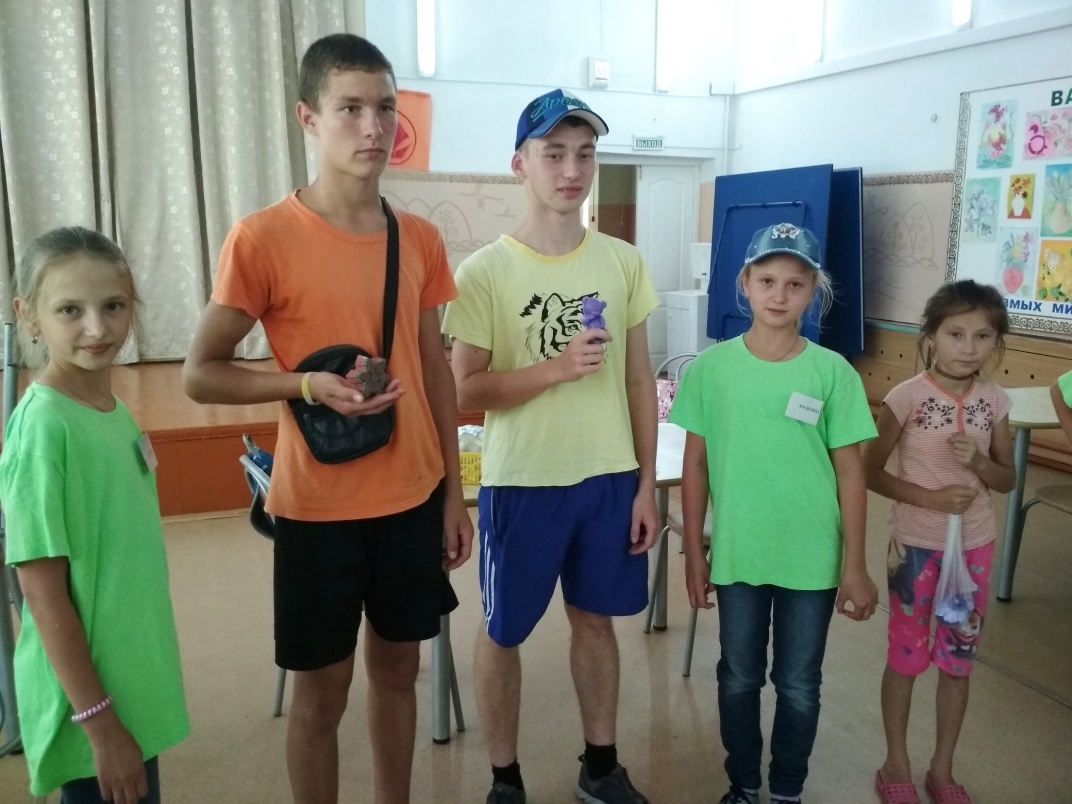 Дети унесли с собой не только изделие, сделанное своими руками, но и частичку доброты
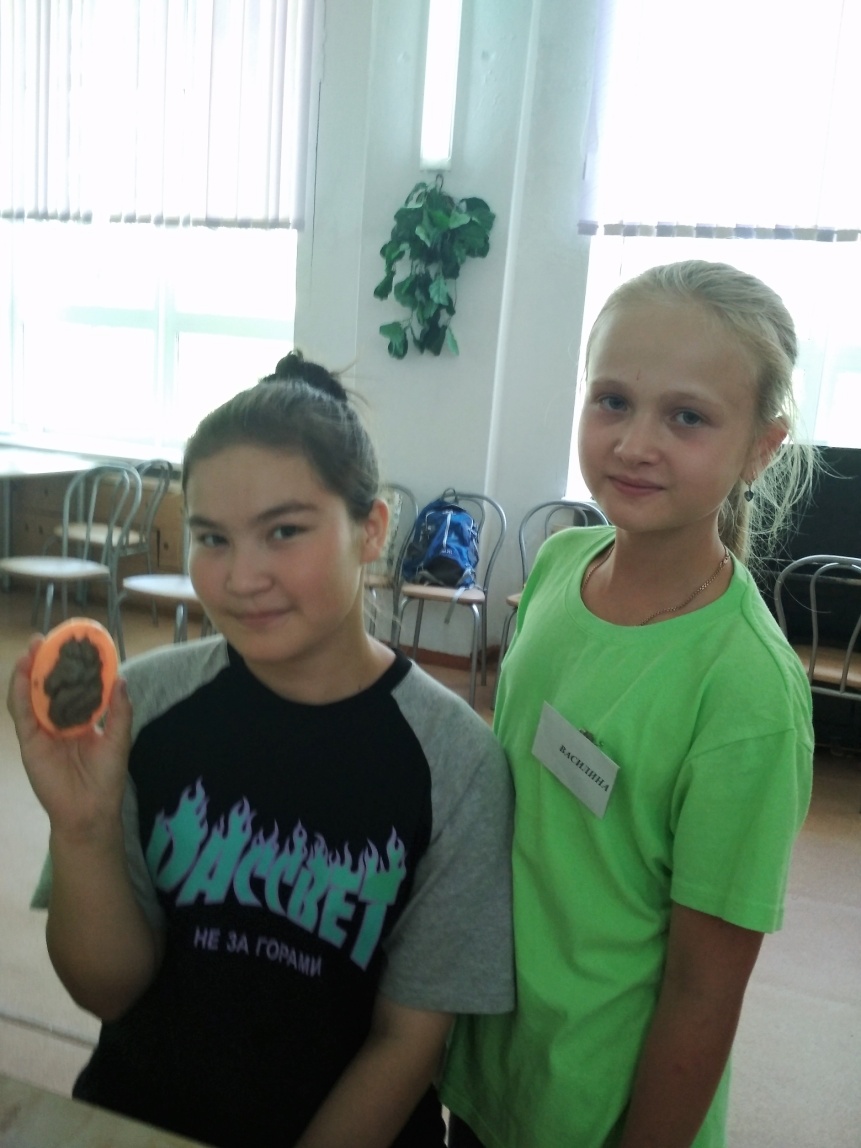 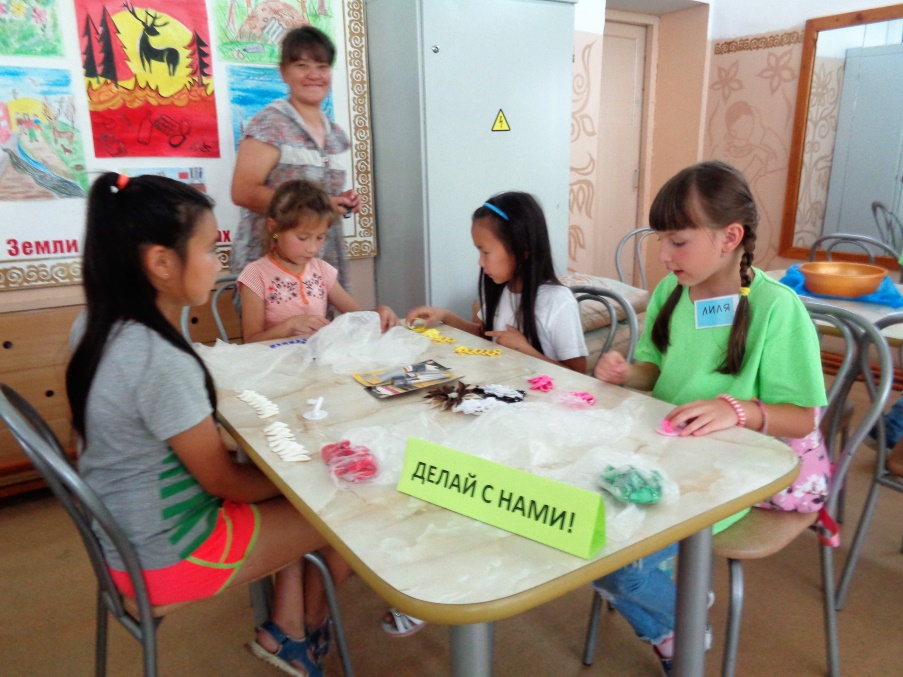 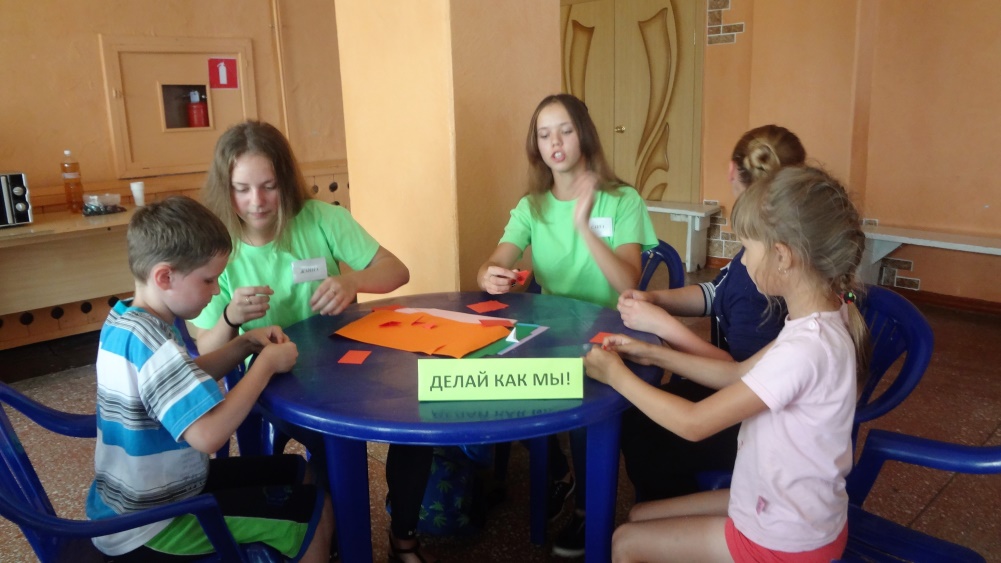 Мастер-класс в посёлке Ягодный
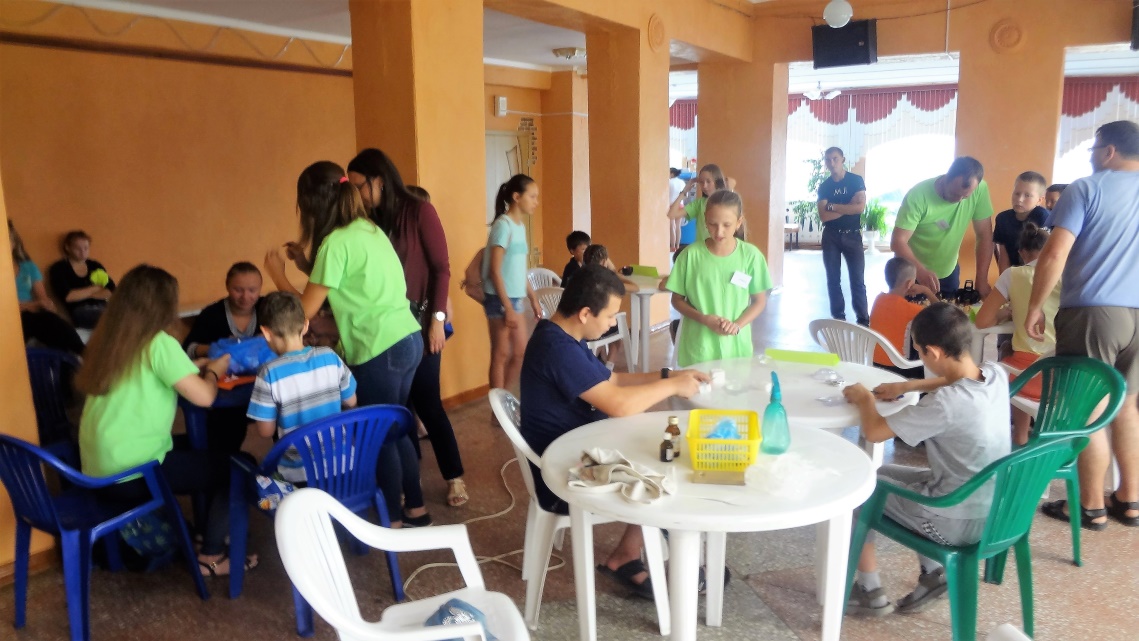 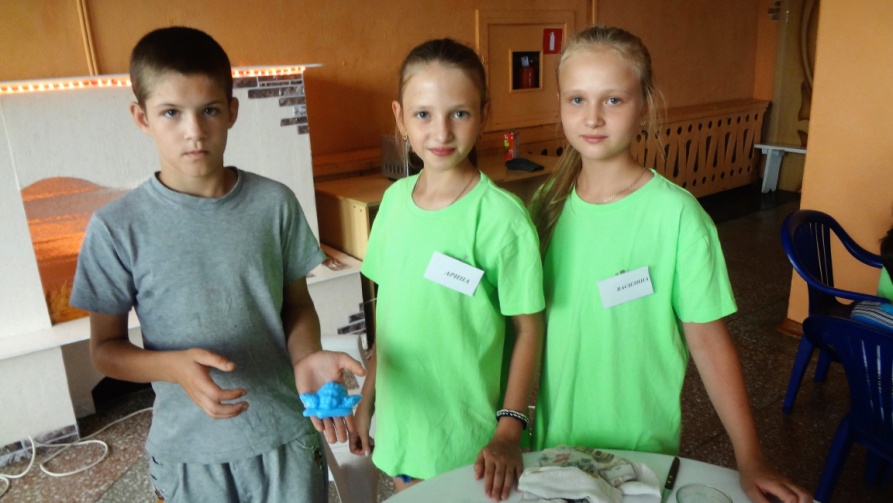 КАЖДЫЙ УЧАСТНИК ПРОЕКТА ПОЧУВСТВОВАЛ СЕБЯ УСПЕШНЫМ, ПОЛУЧИЛ НОВЫЕ ЗНАНИЯ, УМЕНИЯ И ИЗДЕЛИЕ В ПОДАРОК!
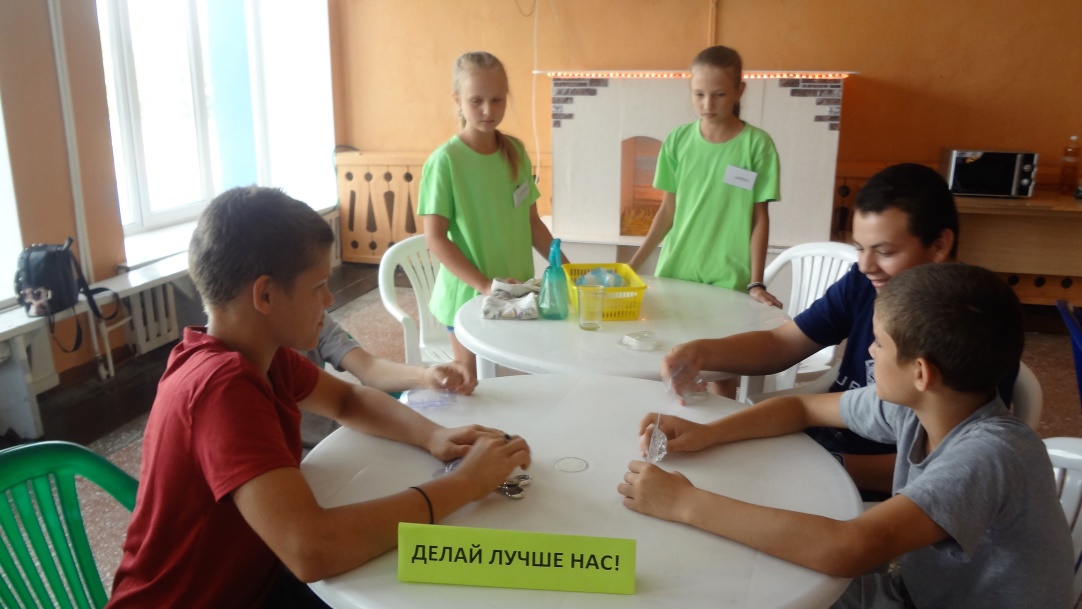 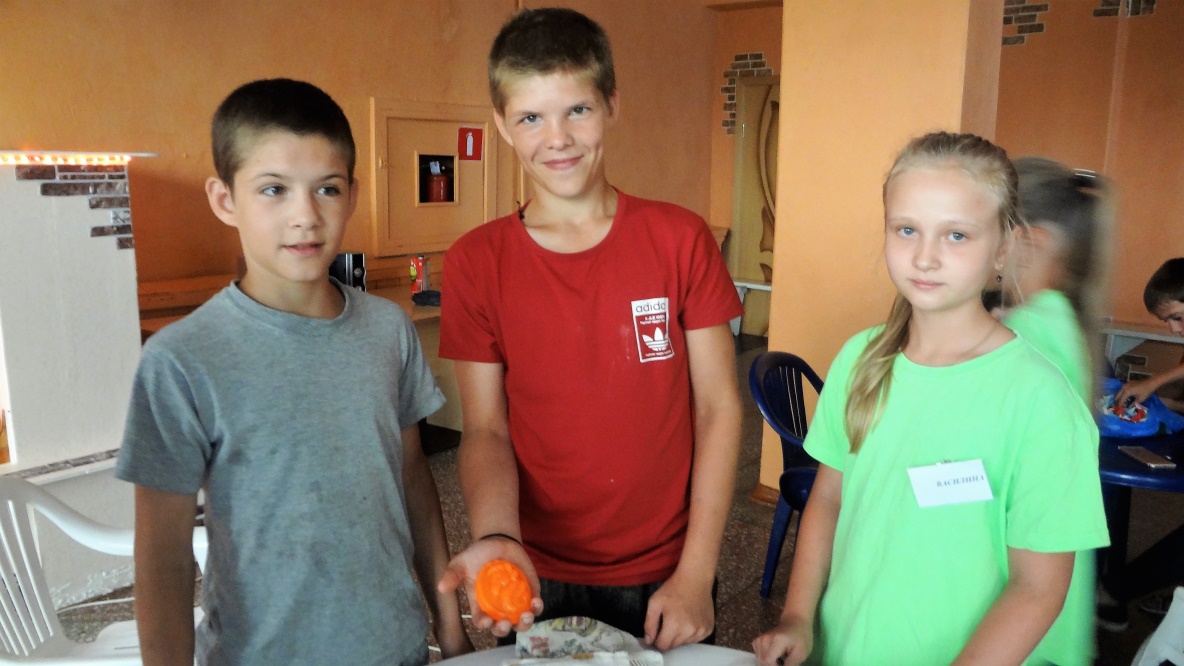 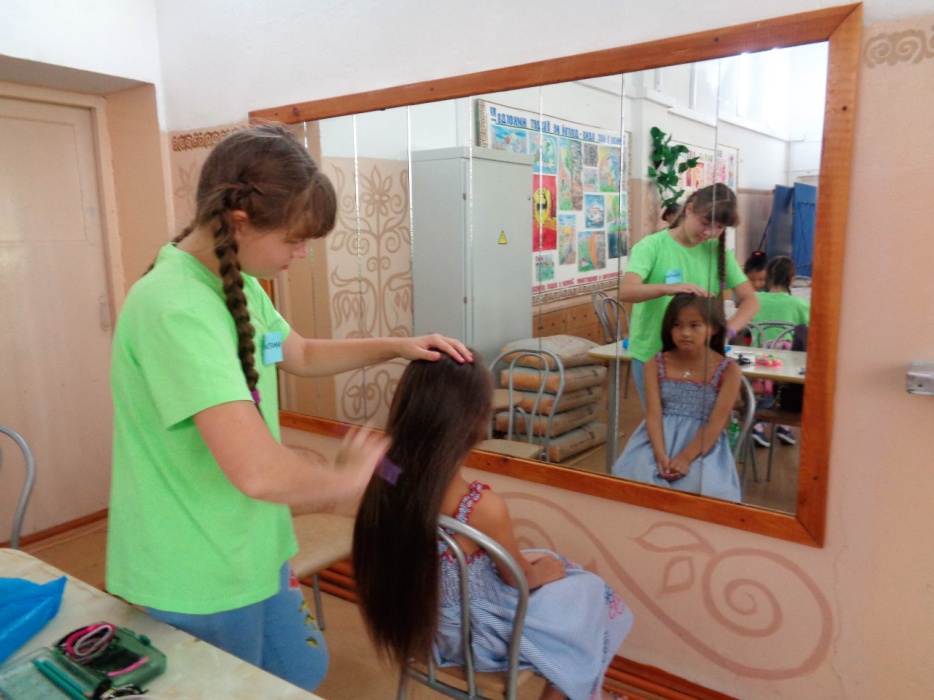 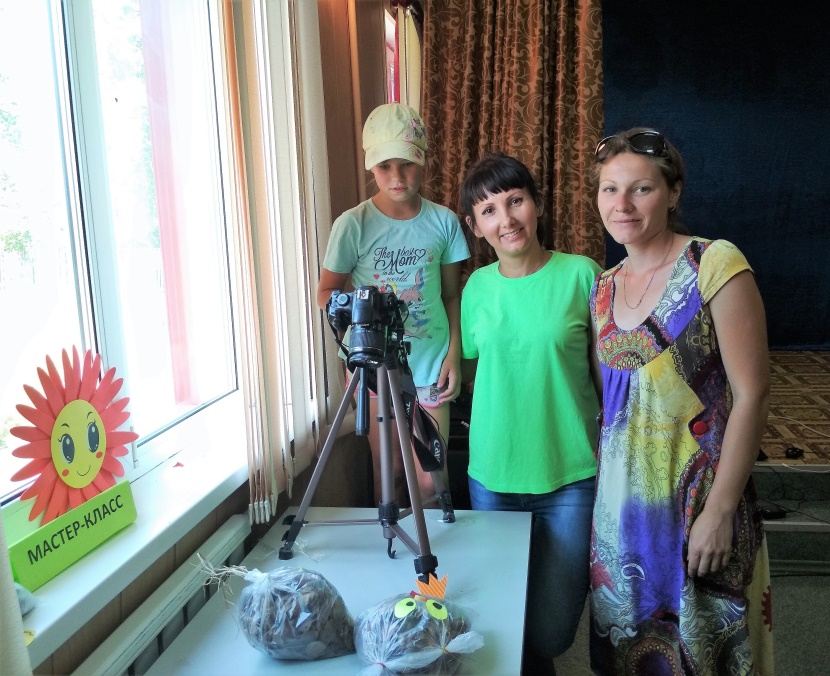 Мастер-класс в селе Чёрный Мыс Комсомольского района
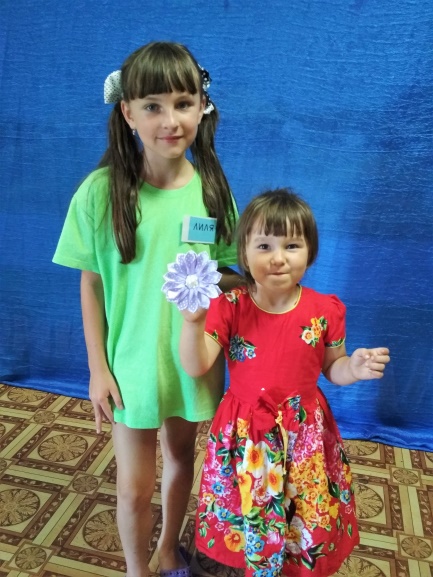 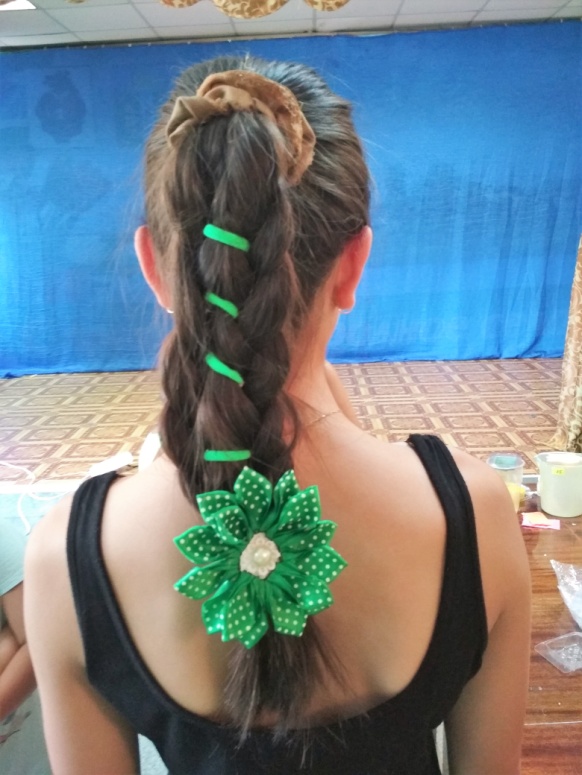 Варим мыло, делаем причёски!
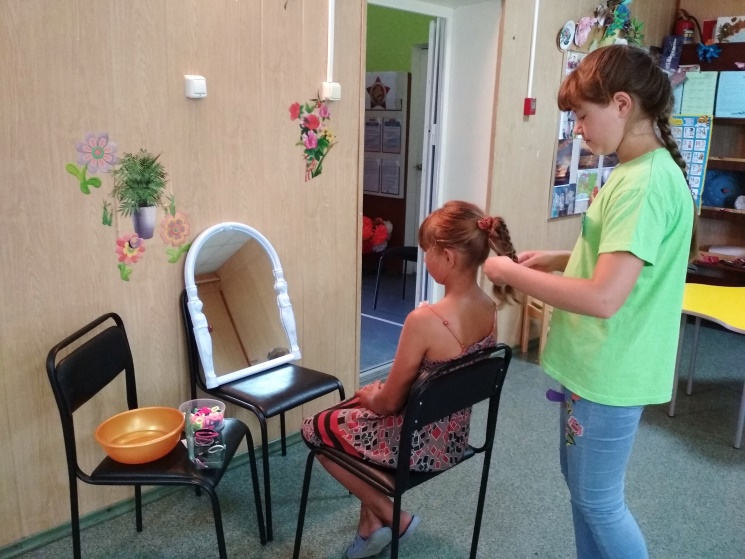 О НАШЕМ ПРОЕКТЕ ПИШЕТ  РАЙОННАЯ ГАЗЕТА «Приамурье»
Добрые слова в наш адрес
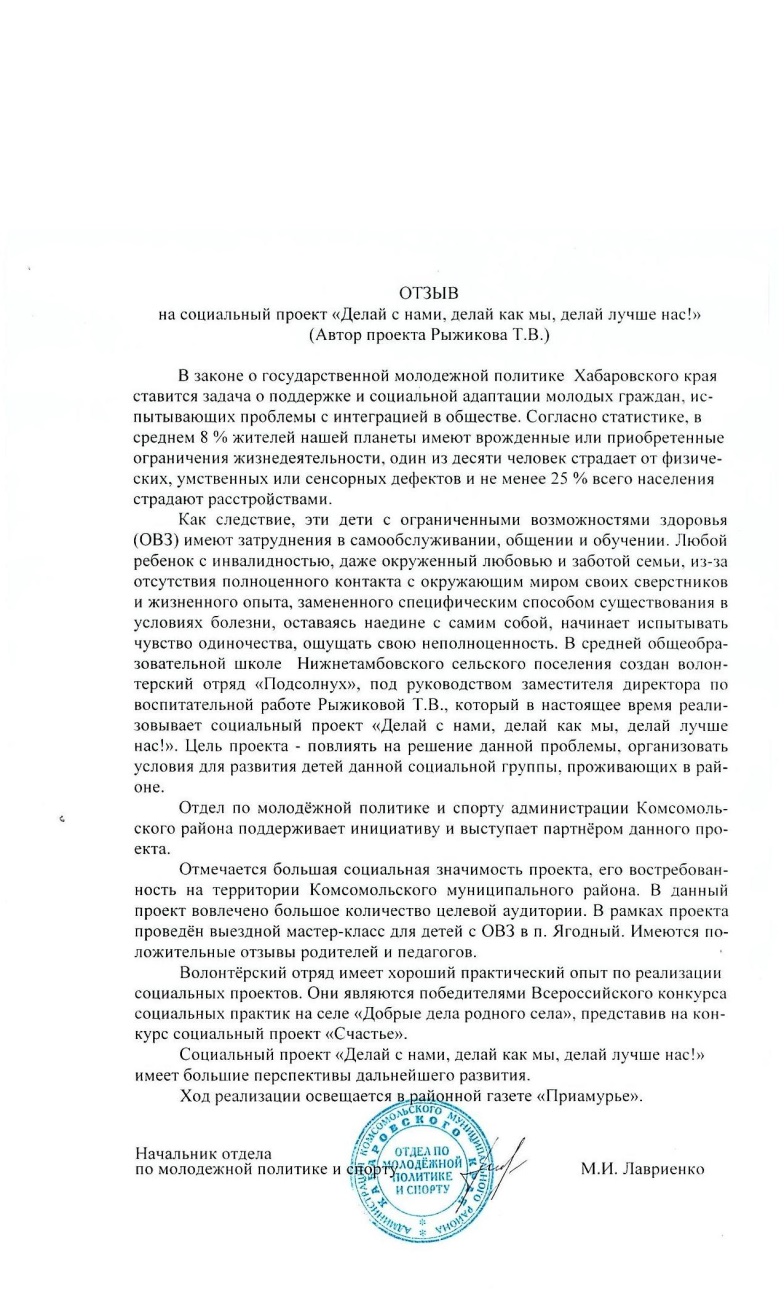